Technical review meeting on World Programme for the Census of Agriculture 2020 
Volume 2 – Operational guidelines on implementing census of agriculture Rome, Italy
30-31 January 2017
CHAPTER 24
Reconciliation of current statistics with census results
Item 4
Eloi OUEDRAOGO
Statistician
Agricultural Censuses and Surveys Team
FAO Statistics Division (ESS)
1
CONTENT
Reconciliation of Census and Surveys 

Common sources of discrepancies between Census and Surveys data

Correcting discrepancies
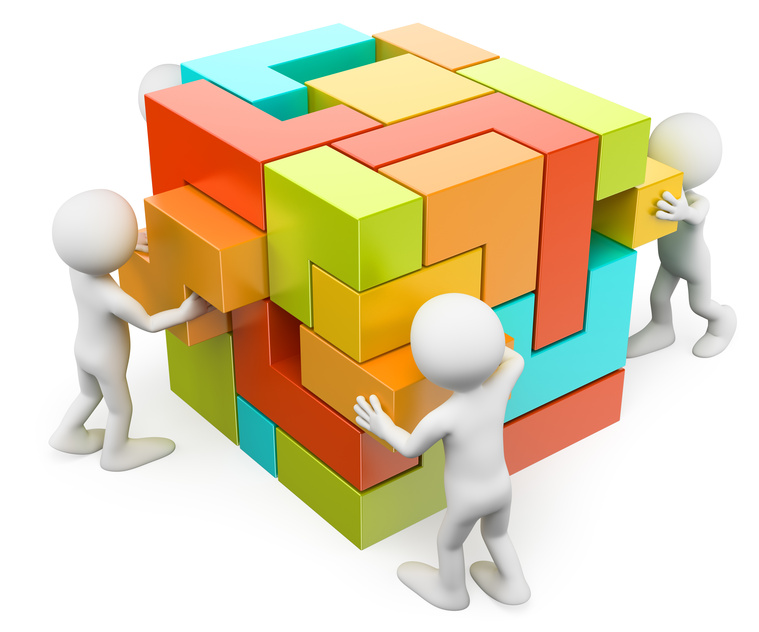 2
Reconciliation of census and surveys: problematic
Discrepancies between the census results and previous published estimates from agricultural surveys performed during the intercensal period is a common issue in many countries.

Important gaps may be observed when comparing indicators like crops area and production, agricultural population or quantity of fertilisers.

These gaps may be originating from various sources and a number of solutions exist to address them.
That is the purpose of the reconciliation of census and surveys data. 

It consists basically in comparing the estimates from previous surveys and the census results regarding a number of important agricultural indicators and correcting the discrepancies between them.

In some developed countries like USA and Canada, data reconciliation process is institutionalized and systematically performed after censuses.
3
Objectives of census and survey data reconciliation
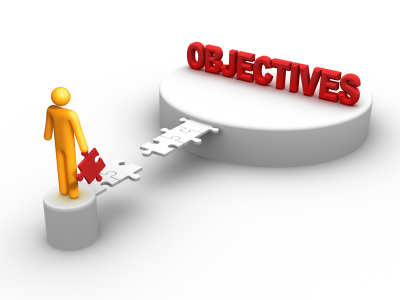 Main objective : improve the estimates of surveys data using the census data, draw lessons for future surveys and help to correct some census data considering the estimates from surveys.
Main objectives according to Bernhardt and Helfand for Economic Censuses and surveys data are to:
Measure the extent of differences between the censuses and current surveys in coverage, classification, and data
Determine why the differences occurred 
Identify systematic errors, make corrections during census and survey processing, and take steps to minimize similar future errors
Identify random errors, including reporting errors, and make corrections, thus improving the annual and census estimates
Improve coverage in survey through the addition of new units
Improve the quality of the annual and census levels used for benchmarking current survey estimates;
Serve as a guide in planning for future surveys and censuses.
4
Common sources of discrepancies between census and surveys data
Gaps between surveys estimates and census data may be normal due to many factors including changes due to difference in the implementation time
Other gaps may arise from both sampling and non-sampling errors
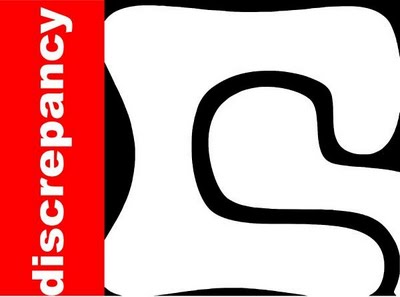 The identification and the correction of these later gaps is the main purpose of data reconciliation
GS has conducted a research and is developing methodological guidelines on reconciliation of census data with survey data 
This section provides an overview of the findings and recommendations contained in the GS guidelines 
The common sources of gaps are discussed and possible solutions for correcting the discrepancies between census data and survey data are reviewed taking into account relevant countries experiences
5
Sampling errors and non-sampling errors
Sampling errors: 
errors that results from taking one sample instead of examining the whole population (Lohr 1999) 
level of sampling errors depends on a number of factors including: insufficient sample size, non rigorous random sampling, inadequate sampling design or use of clusters with low intra variability. 
sampling errors is one of the causes of discrepancies between census and surveys data. 

Non-sampling errors: 
errors in estimates which cannot be attributed to sampling fluctuations
six types of non sampling errors can be considered: 
specification
 frame
non-response
measurement
processing
estimation errors
6
Non-sampling errors: Specification error
Concept implied by the question is different from the underlying construct that should be measured;
Difference in variable specification between survey and census may cause discrepancies in data;
Harmonization of concepts and definitions between agricultural censuses, other censuses (such as population censuses) and agricultural statistical surveys is the solution (integrated agricultural statistics system).
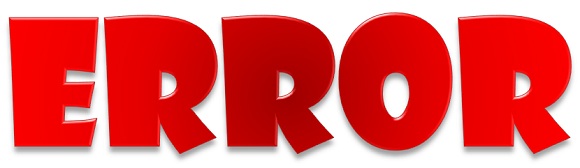 7
Non-sampling errors: Coverage or frame error
Four basic frame problems: missing elements, clusters of elements, blanks or foreign elements and duplication (Kish, 1995);
Among them, missing elements and foreign elements described below are considered in the literature are basic causes of discrepancies;
The likelihood of these problems in a frame is particularly high when the frame is not updated.
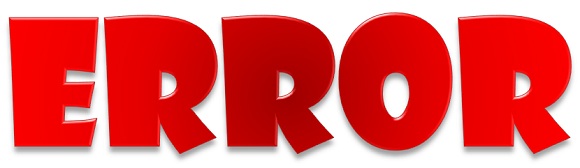 8
Non-sampling errors: Coverage or frame error (cont.d)
Missing elements (non-coverage or incomplete frame)  
Non-coverage: failure to include some units of the defined survey population in the sampling frame (different from non-response)
Non-coverage is a common issue in every census. Especially for agricultural census, due to the complexity of the agriculture sector, it is difficult to cover all the holdings without omission even for developed countries. 
Example of Brazil (2006 agricultural census) : 11% of holdings missing, underestimation of the production 3.6% for soybeans, 17.2 % for cane sugar, and 42.9 % for orange 
Non-coverage is particularly a serious concern when the census frame is used for annual surveys during the intercensal period (large number of new units may appear in the population after the census).
Experience of NASS of the USA 2016 local foods survey: list frame obtained by means of web scraping has been used (Global Strategy, 2016)
Countries using panel samples during the intercensal period may undergo this problem at a large extent.
9
Non-sampling errors: Coverage or frame error (cont.d)
Blanks or Foreign elements  
In this case, some units non-members of the defined survey population are included in the frame. 

This issue, also called misclassification in Global Strategy (2016), is often a source of discrepancy between census and survey data.
 
For instance, a non-agricultural holding arrangement is incorrectly classified as an agricultural holding.
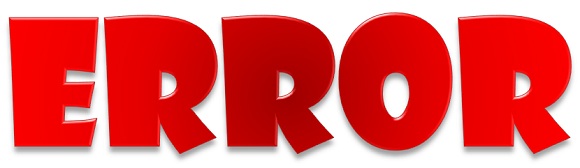 10
Non-sampling errors: Non-response
Non-response refers to the failure to obtain observations on some units selected for the sample. 
If not addressed properly, they can cause important biases in estimations. 
Every estimation method involves an estimation error, arising from the simple fact that the real quantity to be estimated generally differs from its estimator. 
Estimation errors include also errors of coverage, sample selection and implementation, non-response, as well as sampling variability. 
This group of errors centres on the process of sample design, implementation and estimation.
11
Non-sampling errors: Non-response (cont.d)
When the surveys are conducted with a panel of agricultural holdings, the discrepancies between census and survey data could be ascribed to the disappearance, division, or merger of holdings over time due to endogenous or exogenous events. 

Phenomena occurring in the population may also impair sample quality. 

These changes adversely affect panel quality because they directly influence sample size and the weight of the statistical units (Global Strategy, 2015).
12
Correcting discrepancies: 4 main operational steps
1- Selecting the key variables for reconciliation
Data reconciliation may be a time consuming task (use of advanced techniques) 
These techniques required sometimes the collection of secondary data for their implementation. 
Accordingly, rigorous data reconciliation may not be possible for all the survey variables (identify a number of key variables for the reconciliation process).
2- Computing the gaps
The second step is to calculate the gap between surveys and the census data regarding the key variables selected. 
Both absolute and relative growth needs to be made available for the next step. 
Comparisons of ratios (e.g. proportion of maize planted area) may also be helpful given that ratios are not likely to change in a short term.
13
Correcting discrepancies: 4 main operational steps (cont.d)
3- Making the diagnosis 
For each variable, it is important to analyse if the gap is normal or if there is a discrepancy. 
Some gaps may be linked to the normal evolution of variables from the year of the survey to the one of the census.
In some cases, previous conjectural factors occurred in the country may explain the differences in data. 
In this step the opinions of experts with deepen knowledge of the agricultural economy of the country may be helpful.
Secondary data may also help to understand some gaps.
When discrepancies are identified, their sources should be explored in order to assess the causes of the gaps.
14
Correcting discrepancies: 4 main operational steps (cont.d)
4- Correction 
After the diagnosis, the last step is the correction of discrepancies. 
Regarding the sources identified, the suitable methods to correct discrepancies should be considered. 
Global Strategy (2016) discusses some methods used in the literature for data reconciliation. 
Below a table summarizing these methods for some causes of discrepancies.
15
16
FEEDBACK EXPECTED
Relevance of this new section on data reconciliation?

Are some important aspects missing?

Do you know other sources of discrepancies and relevant methods for gaps corrections?
17
THANK YOU
18